The Endocrine System
General Biology II
[Speaker Notes: All text in these slides is taken from https://courses.lumenlearning.com/wm-biology1/ where it is published under one or more open licenses.
All images in these slides are attributed in the notes of the slide on which they appear and licensed as indicated.

Cover Image: "Peacock Feathers." Authored by: Andre Mouton. Provided by: Unsplash. Located at: https://unsplash.com/photos/_d3sppFprWI. Content Type: CC Licensed Content, Shared Previously. License: CC0: No Rights Reserved.]
Classifying Hormones
The hormones in the human body, they can be divided into three classes based on their chemical structure:
lipid-derived hormones can diffuse across plasma membranes 
amino acid-derived
peptide (peptide and proteins)
Lipid-derived Hormones
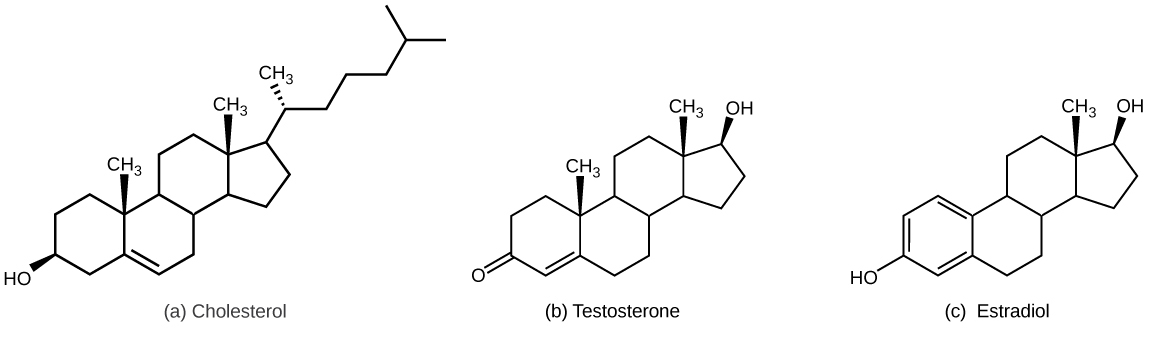 [Speaker Notes: Biology. Provided by: OpenStax CNX. Located at: http://cnx.org/contents/185cbf87-c72e-48f5-b51e-f14f21b5eabd@10.8. License: CC BY: Attribution. License Terms: Download for free at http://cnx.org/contents/185cbf87-c72e-48f5-b51e-f14f21b5eabd@10.8]
Amino Acid-Derived Hormones
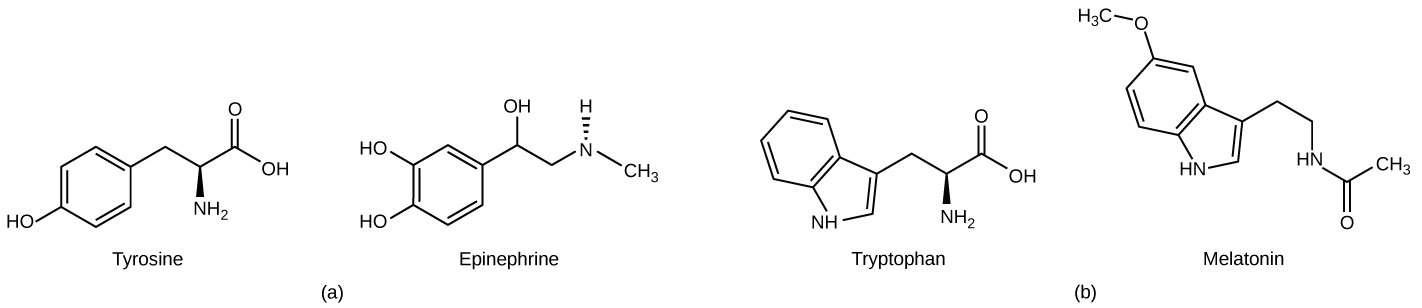 [Speaker Notes: Biology. Provided by: OpenStax CNX. Located at: http://cnx.org/contents/185cbf87-c72e-48f5-b51e-f14f21b5eabd@10.8. License: CC BY: Attribution. License Terms: Download for free at http://cnx.org/contents/185cbf87-c72e-48f5-b51e-f14f21b5eabd@10.8]
Peptide Hormones
The structures of peptide hormones (a) oxytocin, (b) growth hormone, and (c) follicle-stimulating hormone.
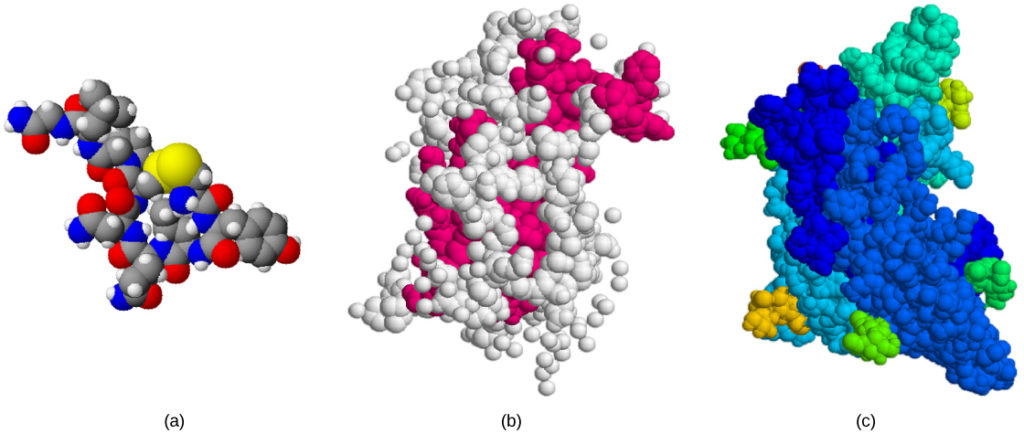 [Speaker Notes: Biology. Provided by: OpenStax CNX. Located at: http://cnx.org/contents/185cbf87-c72e-48f5-b51e-f14f21b5eabd@10.8. License: CC BY: Attribution. License Terms: Download for free at http://cnx.org/contents/185cbf87-c72e-48f5-b51e-f14f21b5eabd@10.8]
Hormone Regulation
Hormone levels are primarily controlled through negative feedback, in which rising levels of a hormone inhibit its further release
The three mechanisms of hormonal release are in response to:
Humoral stimuli: changes in extracellular fluid levels or ion levels
Hormonal stimuli: hormones released by other endocrine glands
Neural stimuli: neural stimulation
Negative Feedback
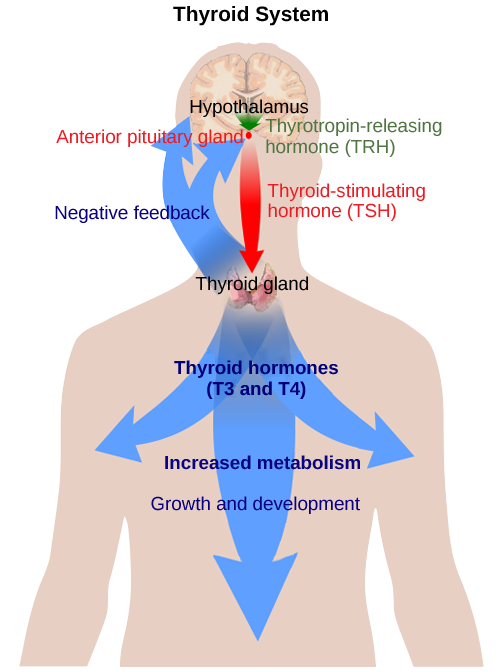 The anterior pituitary stimulates the thyroid gland to release thyroid hormones T3 and T4. Increasing levels of these hormones in the blood results in feedback to the hypothalamus and anterior pituitary to inhibit further signaling to the thyroid gland.
[Speaker Notes: (credit: modification of work by Mikael Häggström) Biology. Provided by: OpenStax CNX. Located at: http://cnx.org/contents/185cbf87-c72e-48f5-b51e-f14f21b5eabd@10.8. License: CC BY: Attribution. License Terms: Download for free at http://cnx.org/contents/185cbf87-c72e-48f5-b51e-f14f21b5eabd@10.8]
Intracellular Nuclear Receptor
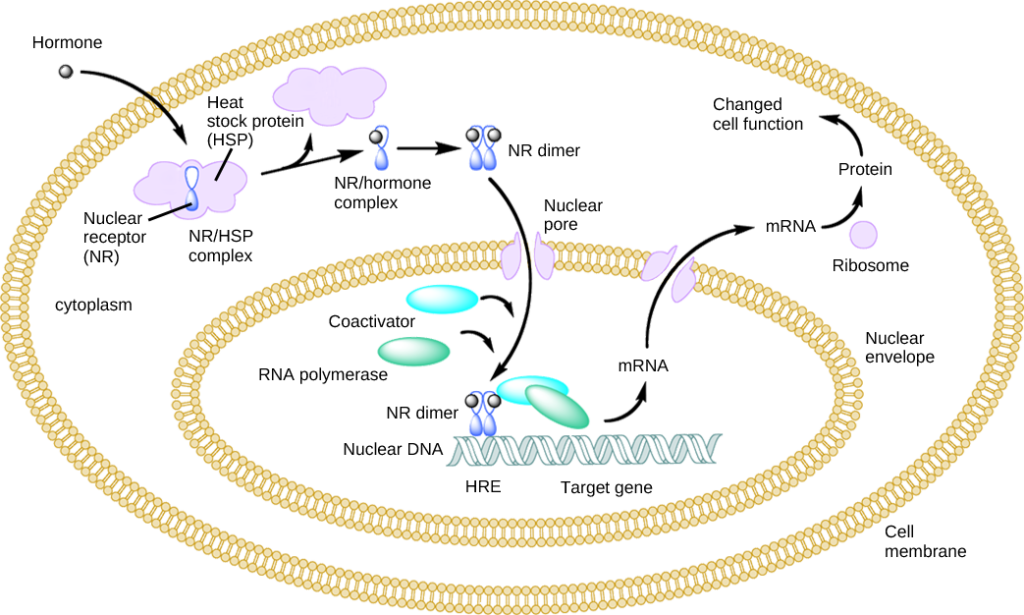 [Speaker Notes: Biology. Provided by: OpenStax CNX. Located at: http://cnx.org/contents/185cbf87-c72e-48f5-b51e-f14f21b5eabd@10.8. License: CC BY: Attribution. License Terms: Download for free at http://cnx.org/contents/185cbf87-c72e-48f5-b51e-f14f21b5eabd@10.8]
Practice Question
What type of hormone can use the intracellular nuclear receptor on the last slide?
[Speaker Notes: Lipid-derived hormones since they are the only ones that can diffuse through the cell membrane]
Plasma Membrane Hormone Receptors
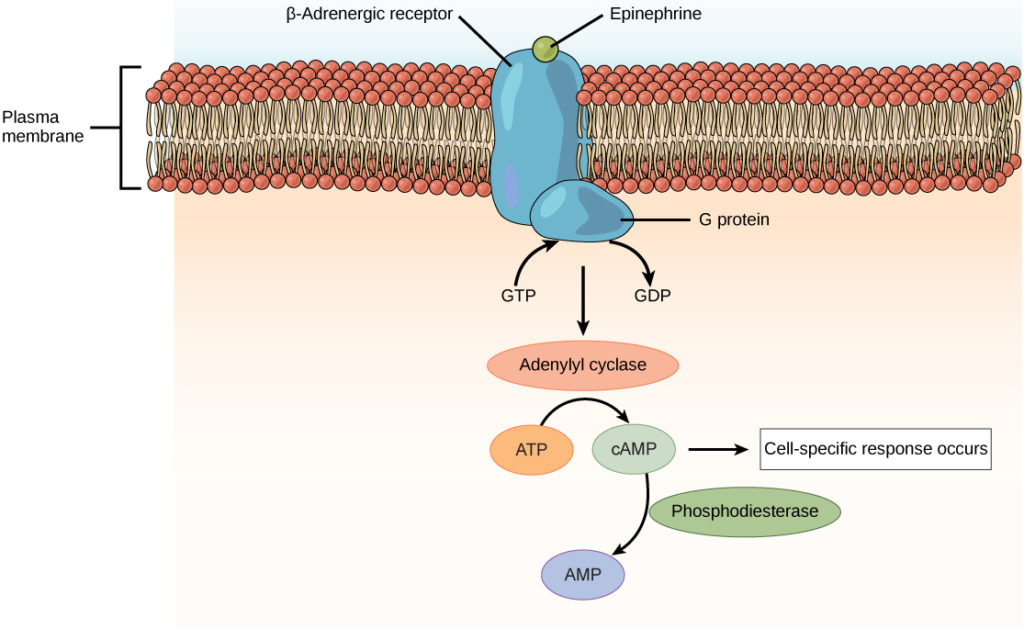 [Speaker Notes: Biology. Provided by: OpenStax CNX. Located at: http://cnx.org/contents/185cbf87-c72e-48f5-b51e-f14f21b5eabd@10.8. License: CC BY: Attribution. License Terms: Download for free at http://cnx.org/contents/185cbf87-c72e-48f5-b51e-f14f21b5eabd@10.8]
Hormonal Regulation of the Excretory System to Maintain Water Levels
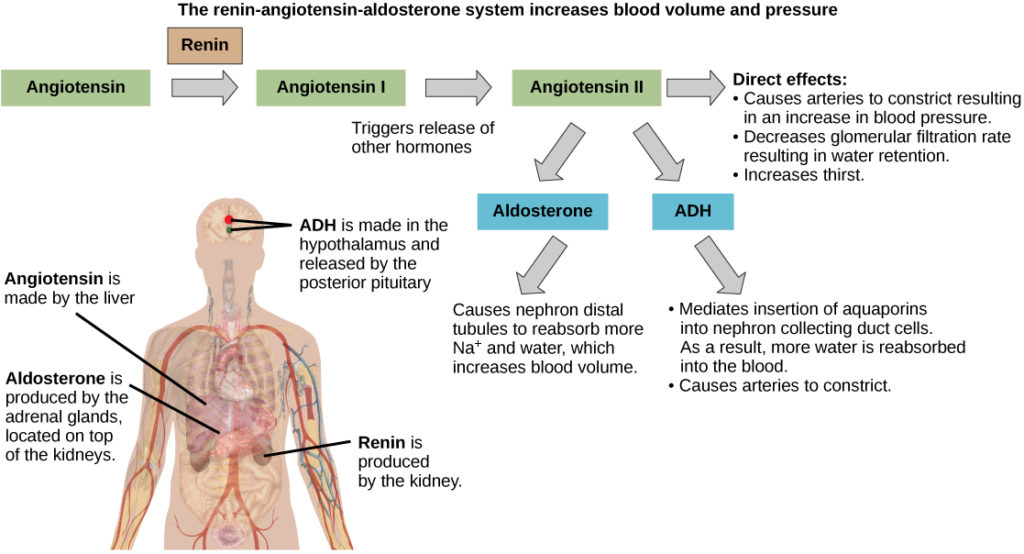 [Speaker Notes: (credit: modification of work by Mikael Häggström) in Biology. Provided by: OpenStax CNX. Located at: http://cnx.org/contents/185cbf87-c72e-48f5-b51e-f14f21b5eabd@10.8. License: CC BY: Attribution. License Terms: Download for free at http://cnx.org/contents/185cbf87-c72e-48f5-b51e-f14f21b5eabd@10.8]
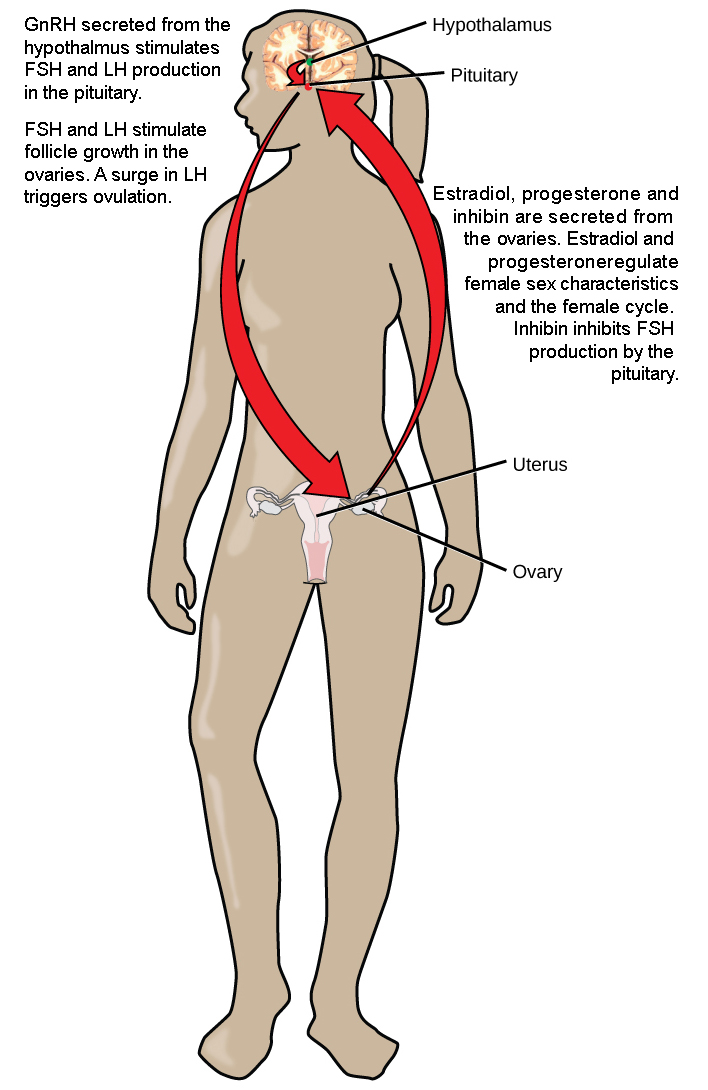 Hormone Regulation of the Female Reproductive System
[Speaker Notes: Biology. Provided by: OpenStax CNX. Located at: http://cnx.org/contents/185cbf87-c72e-48f5-b51e-f14f21b5eabd@10.8. License: CC BY: Attribution. License Terms: Download for free at http://cnx.org/contents/185cbf87-c72e-48f5-b51e-f14f21b5eabd@10.8]
Hormones Regulate the Male Reproductive System
The reproductive system is controlled by the gonadotropins follicle-stimulating hormone (FSH) and luteinizing hormone (LH), which are produced by the pituitary gland. Gonadotropin release is controlled by the hypothalamic hormone gonadotropin-releasing hormone (GnRH). FSH stimulates the maturation of sperm cells in males and is inhibited by the hormone inhibin, while LH stimulates the production of the androgen testosterone
Insulin and Glucagon Regulate Blood Glucose Levels
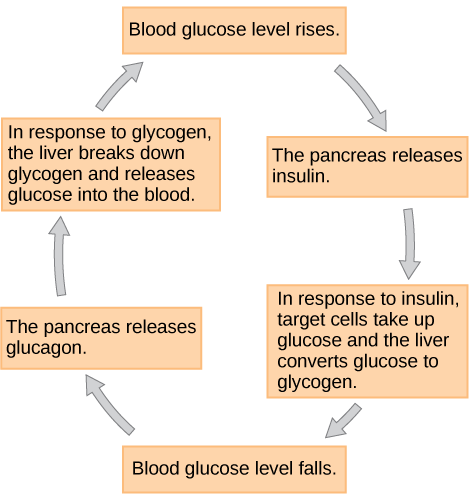 [Speaker Notes: Biology. Provided by: OpenStax CNX. Located at: http://cnx.org/contents/185cbf87-c72e-48f5-b51e-f14f21b5eabd@10.8. License: CC BY: Attribution. License Terms: Download for free at http://cnx.org/contents/185cbf87-c72e-48f5-b51e-f14f21b5eabd@10.8]
Hormonal Regulation of Metabolism
Insulin is produced by the pancreas in response to rising blood glucose levels and allows cells to utilize blood glucose and store excess glucose for later use. Diabetes mellitus is caused by reduced insulin activity and causes high blood glucose levels, or hyperglycemia. Glucagon is released by the pancreas in response to low blood glucose levels and stimulates the breakdown of glycogen into glucose, which can be used by the body. The body’s basal metabolic rate is controlled by the thyroid hormones thyroxine (T4) and triiodothyronine (T3). The anterior pituitary produces thyroid stimulating hormone (TSH), which controls the release of T3 and T4 from the thyroid gland. Iodine is necessary in the production of thyroid hormone, and the lack of iodine can lead to a condition called goiter.
Blood Calcium Levels and Growth
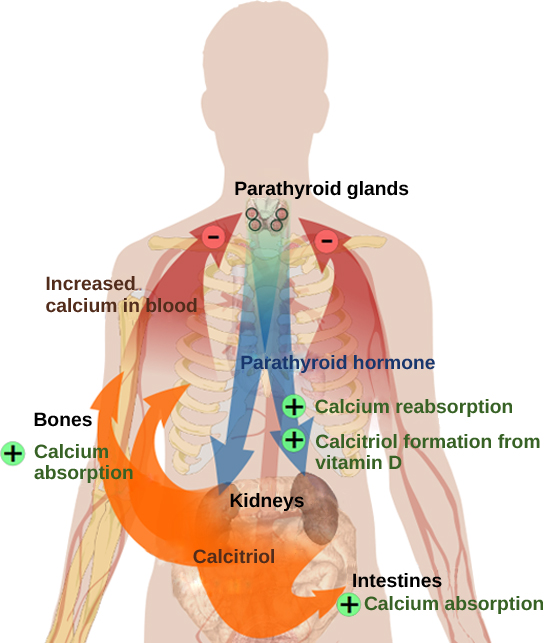 Parathyroid hormone (PTH) is released in response to low blood calcium levels. It increases blood calcium levels by targeting the skeleton, the kidneys, and the intestine.
[Speaker Notes: (credit: modification of work by Mikael Häggström) in Biology. Provided by: OpenStax CNX. Located at: http://cnx.org/contents/185cbf87-c72e-48f5-b51e-f14f21b5eabd@10.8. License: CC BY: Attribution. License Terms: Download for free at http://cnx.org/contents/185cbf87-c72e-48f5-b51e-f14f21b5eabd@10.8]
Growth Hormones
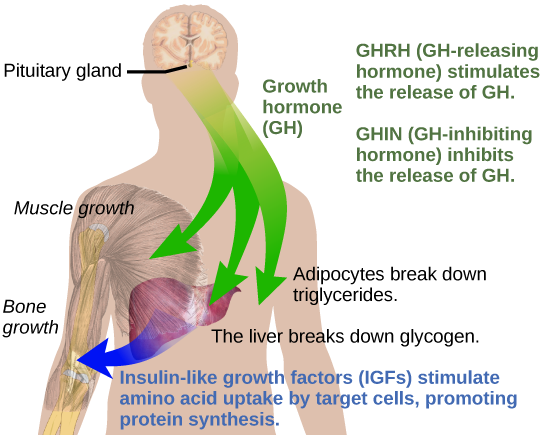 Growth hormone directly accelerates the rate of protein synthesis in skeletal muscle and bones. Insulin-like growth factor 1 (IGF-1) is activated by growth hormone and also allows formation of new proteins in muscle cells and bone
[Speaker Notes: (credit: modification of work by Mikael Häggström) in Biology. Provided by: OpenStax CNX. Located at: http://cnx.org/contents/185cbf87-c72e-48f5-b51e-f14f21b5eabd@10.8. License: CC BY: Attribution. License Terms: Download for free at http://cnx.org/contents/185cbf87-c72e-48f5-b51e-f14f21b5eabd@10.8]
Stress Hormones
The sympathetic nervous system regulates the stress response via the hypothalamus. 
When presented with a stressful situation, the body responds by calling for the release of hormones that provide a burst of energy. 
Long-term stress response differs from short-term stress response.
[Speaker Notes: (credit: modification of work by Mikael Häggström) in Biology. Provided by: OpenStax CNX. Located at: http://cnx.org/contents/185cbf87-c72e-48f5-b51e-f14f21b5eabd@10.8. License: CC BY: Attribution. License Terms: Download for free at http://cnx.org/contents/185cbf87-c72e-48f5-b51e-f14f21b5eabd@10.8]
Hypothalamic-Pituitary Axis
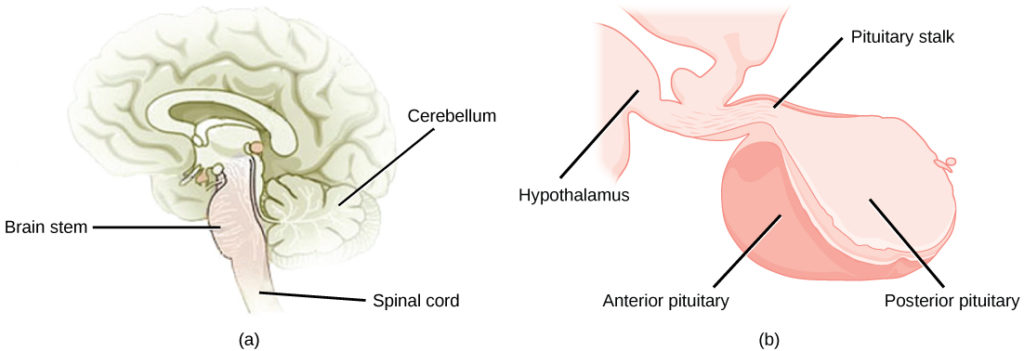 [Speaker Notes: (credit a: modification of work by NCI; credit b: modification of work by Gray’s Anatomy) in Biology. Provided by: OpenStax CNX. Located at: http://cnx.org/contents/185cbf87-c72e-48f5-b51e-f14f21b5eabd@10.8. License: CC BY: Attribution. License Terms: Download for free at http://cnx.org/contents/185cbf87-c72e-48f5-b51e-f14f21b5eabd@10.8]
Hypothalamic and Pituitary Hormones
[Speaker Notes: Human Physiology. Provided by: Wikibooks. Located at: https://en.wikibooks.org/wiki/Human_Physiology. License: CC BY-SA: Attribution-ShareAlike]
Thyroid Gland
The thyroid gland makes hormones T3 and T4 and Calcitonin  that increase metabolic rate and regulate growth and development
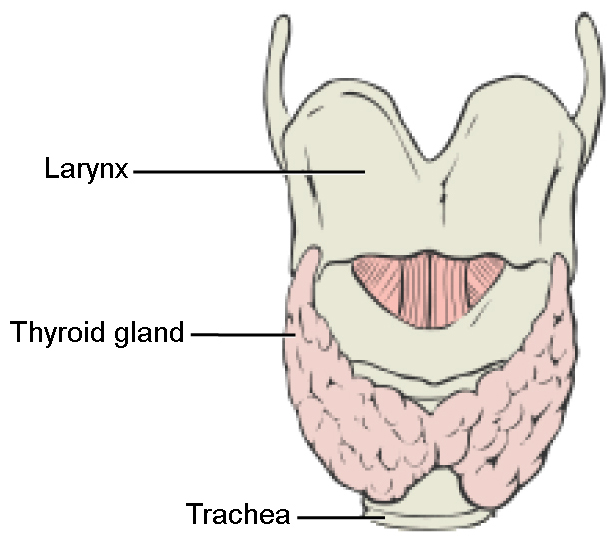 [Speaker Notes: Biology. Provided by: OpenStax CNX. Located at: http://cnx.org/contents/185cbf87-c72e-48f5-b51e-f14f21b5eabd@10.8. License: CC BY: Attribution. License Terms: Download for free at http://cnx.org/contents/185cbf87-c72e-48f5-b51e-f14f21b5eabd@10.8]
Parathyroid
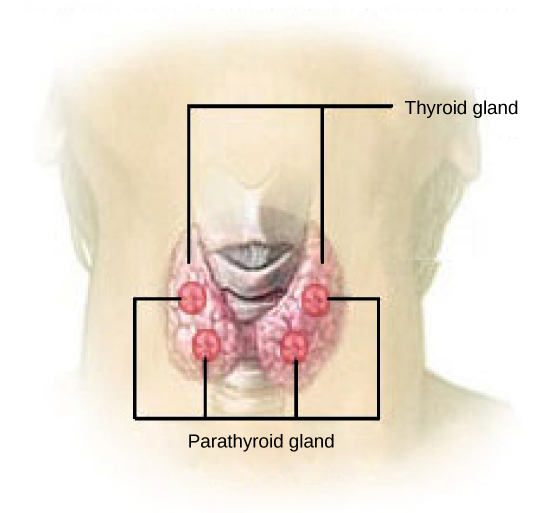 The parathyroid glands produce parathyroid hormone (PTH). PTH increases blood calcium concentrations when calcium ion levels fall below normal. These hormones encourage bone growth, muscle mass, and blood cell formation
[Speaker Notes: (credit: modification of work by NCI) in Biology. Provided by: OpenStax CNX. Located at: http://cnx.org/contents/185cbf87-c72e-48f5-b51e-f14f21b5eabd@10.8. License: CC BY: Attribution. License Terms: Download for free at http://cnx.org/contents/185cbf87-c72e-48f5-b51e-f14f21b5eabd@10.8]
Adrenal Gland
[Speaker Notes: Biology. Provided by: OpenStax CNX. Located at: http://cnx.org/contents/185cbf87-c72e-48f5-b51e-f14f21b5eabd@10.8. License: CC BY: Attribution. License Terms: Download for free at http://cnx.org/contents/185cbf87-c72e-48f5-b51e-f14f21b5eabd@10.8]
Adrenal Function
[Speaker Notes: Human Physiology. Provided by: Wikibooks. Located at: https://en.wikibooks.org/wiki/Human_Physiology. License: CC BY-SA: Attribution-ShareAlike]
Pancreas
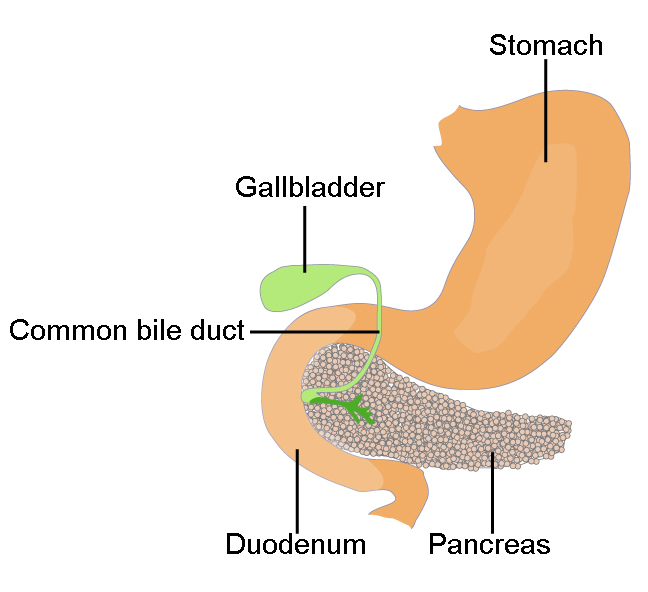 [Speaker Notes: Biology. Provided by: OpenStax CNX. Located at: http://cnx.org/contents/185cbf87-c72e-48f5-b51e-f14f21b5eabd@10.8. License: CC BY: Attribution. License Terms: Download for free at http://cnx.org/contents/185cbf87-c72e-48f5-b51e-f14f21b5eabd@10.8]
Endocrine Gland Functions
[Speaker Notes: Biology. Provided by: OpenStax CNX. Located at: http://cnx.org/contents/185cbf87-c72e-48f5-b51e-f14f21b5eabd@10.8. License: CC BY: Attribution. License Terms: Download for free at http://cnx.org/contents/185cbf87-c72e-48f5-b51e-f14f21b5eabd@10.8]
The Islets of Langerhans
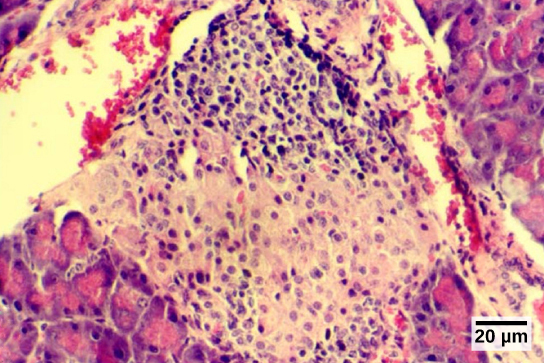 [Speaker Notes: (credit: modification of work by Muhammad T. Tabiin, Christopher P. White, Grant Morahan, and Bernard E. Tuch; scale-bar data from Matt Russell) in Biology. Provided by: OpenStax CNX. Located at: http://cnx.org/contents/185cbf87-c72e-48f5-b51e-f14f21b5eabd@10.8. License: CC BY: Attribution. License Terms: Download for free at http://cnx.org/contents/185cbf87-c72e-48f5-b51e-f14f21b5eabd@10.8]
Secondary Function
Some organs possess endocrine activity as a secondary function but have another primary function. The heart produces the hormone atrial natriuretic peptide, which functions to reduce blood volume, pressure, and Na+ concentration. The gastrointestinal tract produces various hormones that aid in digestion. The kidneys produce renin, calcitriol, and erythropoietin. Adipose tissue produces leptin, which promotes satiety signals in the brain.
Quick Review
What are the different types of hormones? How is hormone production regulated?
What are the two types of hormone receptors?
How do hormones regulate body processes?
What is the role of different glands in the endocrine system?